بسم الله الرحمن 
ا لرحیم
1
فصل سوم :  تکنیک های کنترل همروند
2
برای تضمین توالی پذیری طرح اجرا، تکنیک هایی وجود دارد که به آن ها تکنیک همروندی گفته می شود .

 این تکنیک ها چهار رده دارند : 

1- تکنیک های قفل گذاری locking
2- تکنیک زمانمهر time stamping
3- تکنیک چند نسخه سازی multiversioning
4- تکنیک تأیید ( تصدیق )certification

تکنیک های کنترل همروندی بطور کلی به دو رده تقسیم می شوند : 
تکنیک های بدبینانه کنترل همروندی pessimistic

تکنیک های خوشبیانه کنترل همروندی optimistic
3
تکنیک قفل گذاری : 
ابتدا تعریف قفل : امتیاز دستیابی به یک واحد داده است که توسط زیر سیستم قفل گذاری به یک تراکنش داده می شود و یا از او باز پس گرفته می شود . در سطح برنامه سازی می توان گفت قفل متغیری است وابسته به یک واحد داده و نشان دهنده وضع آن واحد داده نسبت به عمل قابل انجام روی آن . 

اندازه (ریزی ) واحد قفل شدنی :
اندازه واحد داده ای می تواند فیلد ، رکورد ، بلاک ، تعداد بلاک در قالب بزرگتر مثلاً باکت ، فایل، تعدادی فایل و یا تمام پایگاده داده باشد . 
واحد قفل شدنی ، واحد داده ای است که سیستم قفل می کند تا دستیابی به آن مستقلاً کنترل شود .
4
مزایا و معایب کوچک و بزرگ بودن اندازه واحد قفل شدنی : 

فاکتور 			بزرگ 		کوچک 

تعداد واحد قفل شدنی	    	  کم        		 زیاد

سربار سیستم 	   	 پایین      	 	 بالا 

احتمال تداخل تراکنش ها	  بالا  		پایین
 
میزان همروندی 		 پایین   	 	 بالا 

اندازه جدول قفل ها		کوچک		بزرگ	

حافظه مورد نیاز		کم		زیاد
5
ساختار قفل : نوعی رکورد است که محتوای فیلدهای آن عبارتند از : 

1-کلید یا شناسه ای برای واحد قفل شدنی  

 2- نوع قفل 

 3-مقدار قفل

  4-شناسه تراکنش 

مثال )مثالی مطرح می کنیم که نشان می دهد ، اگر داده اشتراکی قفل نشود  مقدار نادرست در پایگاه داده تولید می شود .
6
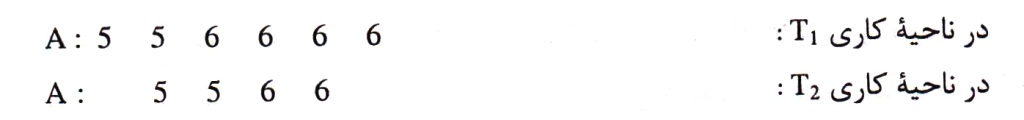 در این مثال هر یک از دو تراکنش یک واحد به مقدار A اضافه می کنند ، ولی مقدار نهایی A فقط یک واحد افزایش می یابد . اگر در این مثال هر یک از دو تراکنش یک واحد قفل شود ، مشکل بروز نمی کند .
7
مدیر قفل : 
-مدیر قفل مستقیماً با مدیر تراکنش ها تماس دارد . مدیر تراکنش ها درخواست قفل گذاری را به مدیر قفل می دهد و مدیر قفل ممکن است قفل درخواست شده را به تراکنش متقاضی قفل بدهد یا درخواست قفل را رد کند .
انواع قفل گذاری : 
  پویا یا استاندارد : مدیر قفل پیرو درخواست تراکنش اقدام می کند.
         ایستا : تمام قفل های لازم برای اجرای یک تراکنش ، پیش از اجرا، درخواست می شود
8
9
انواع قفل : 1-قفل دوگانی        2- قفل چند اسلوبی
 
قفل دوگانی : یک متغیر دو مقداری است . اگر مقدار را با LvaL نمایش دهیم و بخواهیم داده D را قفل گذاری کنیم منطق زیر را می توان پیاده سازی کرد . 

اگر LvaL(D)=1 ، دستیابی به D ناممکن است .

اگر LvaL(D)=0 ، دستیابی به D ممکن است . 

برای قفل گذاری روی D ، عملیات Lock(D) و برای قفل گشایی ، عملیات UNCLOCK(D) باید در تراکنش اجرا شوند.
10
پروتکل قفل گذاری دوگانی

این پروتکل به صورت زیر است : 

1-تراکنش T ، باید قبل از هر عملی R(D) یا W(D) ، دستور Lock(D) را اجرا کند . 

2- تراکنش T ، باید بعد از همه عملیات R(D) و W(D) ، دستور UNLOCK را اجرا کند . 

3- تراکنش T ، نمی تواند درخواست قفل روی D را بدهد اگر از قبل روی D قفلی داشته باشد . 

4- ترکنش T ، نمی تواند دستور UNLOCK(D) را اجرا کند مگر اینکه قفلی روی Dداشته باشد . 

-این پروتکل توسط واحد مدیریت قفل اعمال می شود . 

-این پروتکل بسیار محدود کننده است .
11
کدهای ص 79 پایین
12
قفل چند اسلوبی : 

در قفل چند اسلوبی دو نوع قفل داریم:

 1-قفل اشتراگذاری یا خواندن (S)

 2-قفل انحصاری یا نوشتن (X ) 

سازگاری این دو نوع قفل طبق ماتریس بالا است : 
  

در قفل چند اسلوبی عملیات زیر را داریم :




بنابراین داده D در هر لحظه ، 
در یکی از سه وضعیت زیر است :
13
پروتکل قفل چند اسلوبی:

 این پروتکل چنین است : 

1-تراکنش T باید قبل از عمل R(D)  آنرا با RLOCK یا WLOCK قفل کند . 

2- تراکنش T باید قبل از عمل W(D) ، آنرا با WLOCK قفل کند . 

3-تراکنش T باید بعد از اتمام عملیات خواندن و نوشتن ، عمل UNLOCK را انجام دهد . 

4-تراکنش T نمی تواند دستور RLOOK(D) را اجرا کند ، اگر از قبل یک قفل S یا X 
روی D داشته باشد . 

5- تراکنش T نمی تواند دستور WLOCK(D) را اجرا کند ، اگر از قبل یک قفل S یا X
روی D  داشته باشد.

6-تراکنش T نمی تواند دستور UNLOCK(D)  را اجرا کند ، مگر اینکه از قبل ، روی D قفل S یا X داشته باشد.
14
کد های صفحه  81 پایین
15
کد های صفحه 82 پایین
16
تغییر قفل : 

-تغییر می تواند ماهیتاً تقویت یا تضعیف قفل باشد . 

تقویت قفل : تغییر آن از S به X 

تضعیف قفل : تغییر آن از X به S 

تقویت قفل در شرایطی که بیش از یک تراکنش روی فقره داده قفل اشتراکی داشته باشند ، موجب بروز بن بست می شود . 

-97 درصد بن بست ها در سیستم پایگاهی ناشی از همین تکنیک تقویت قفل است .
17
طرح همروند:
18
تفکیک قفل گذاری دو مرحله ای : 
جهت پوشش عیب قفل گذاری چند اسلوبی که توالی پذیری طرح اجرای همروند تراکنش ها را تأمین نمی کند از این تکنیک استفاده می شود . 

تکنیک قفل گذاری دو مرحله ای : گونه مبنایی (2PL) 
-تکنیکی است برای کنترل دستیابیهای همروند به داده اشتراکی 
عبارت است از قفل گذاری روی داده ها توسط تراکنش به تدریج که نیاز به دستیابی به آن ها دارد و قفل گشایی از داده پس از آنکه تراکنش تمام قفل ها مورد نیازش را دریافت کرده باشد . 

-این تکنیک دو مرحله دارد : مرحله ای قفل گذاری یا بسط – مرحله ای قفل گشایی یا قبض
19
مشکلات 2PL مبنایی : 

عبارتند از : 
ا- تضعیف همروندی 
 2- طرد تسلسلی cascading abort
 3- بن بست  dead lock
4- محرومیت ( گرسنگی ) starvation
5- قفل مدام(قفل زنده)live lock
20
مشکل طرد تسلسلی : در وضعی پیش می آید که در آن با طرد شدن یک تراکنش سلسله ای از تراکنش های دیگر نیز پی در پی طرد شوند . 
مثال)
21
اگر تراکنش T1 در لحظه t12  دچار نقص شود و طرد گردد ، در پی این طرد ، تراکنش T2 طرد می شود و پس از آن ، تراکنش T3  طرد می شود .
مشکل بن بست در وضعیتی که در آن ، حداقل دو تراکنش متقابلا منتظرند که دیگری از داده مورد نظر قفل گشایی کند بوجود می آید.مثال)در شکل زیر تراکنش T1 منتظر است که تراکنش T2 از D2 قفل گشایی کند و تراکنش T2  در انتظار قفل گشایی  از D1 توسط تراکنش T1 است .
22
مشکل محرومیت (گرسنگی ): زمانی بروز می کند که یک تراکنش برای مدت نامحدودی نتواند به حالت اجرا در آید در حالیکه تراکنش های دیگر بطور عادی اجرا می شوند . در واقع سیستم مرتباً اولویت را به تراکنش های دیگر می دهد و تراکنش محروم نمی تواند قفل مورد درخواستش را از سیستم دریافت کند و این محرومیت مرتباً تکرار شده و تداوم می یابد . -در حالتی دیگر نیز مشکل محرومیت بروز می کند وقتی تراکنش به دلیل بروز بن بست مرتباً به عنوان قربانی انتخاب شده طرد شود به گونه ای که هرگز اجرای آن پایان نپذیرد .
23
گونه های دیگر پروتکل قفل گذاری دو مرحله ای1-2PL محافظه کارانه (ایستا )    conservative   2- 2PL شدید (سخت ) strict3- 2PL جسورانه    aggressive                  4- 2PL دقیق (بسیار سخت )rigorous
24
2PL محافظه کارانه در این پروتکل ، تراکنش باید قبل از شروع به اجرا ، تمام داده های مورد نیازش را قفل کند . لازمه این کار این است که مجموعه عملیات خواندن / نوشتن تراکنش از قبل مشخص و اعلان شده باشد . اگر هر یک از فقره داده های مورد نیاز ، قابل قفل شدن نباشد ، سایر فقره داده ها را هم نمی توان قفل کرد . با این پروتکل از بن بست اجتناب می شود ولی ممکن است مشکل قفل مداوم پیش آید . مشکل قفل مدام زمانی بروز می کند که سیستم مرتباً اولویت قفل گذاری را به تراکنش های دیگر می دهد.برای حل مشکل قفل مداوم دو راه حل وجود دارد : 1- استفاده از استراتژی FIFO 2- افزایش تدریجی اولویت تراکنش منتظره ، تا وقتی که احیاناً اولویت آن بالاترین اولویت شود .
25
2PL شدید : رایجترین پروتکل قفل گذاری است و به این گونه عمل می کند که گشودن قفل های انحصاری در صورتی انجام می شود که تراکنش به تثبیت رسیده باشد یا لغو شده باشد . تفاوت آن با محافظه کارانه : در محافظه کارانه تراکنش نمی تواند شروع به اجرا کند مگر اینکه تمام قفل های لازم را دریافت کرده باشد . ولی در پروتکل شدید ، تراکنش نمی تواند قفل انحصاری را بگشاید مگر اینکه تثبیت یا طرد شده باشد .
26
2PL جسورانه : -در این پروتکل ، درخواست قفل گذاری روی داده ، درست قبل از عملیات خواندن یا نوشتن به سیستم داده می شود . چنانچه داده باید درست بعد از عملیات خواندن ، نوشته می شود ، تشدید قفل انجام می شود . -احتمال بروز بن بست وجود دارد . 2PL دقیق (بسیار سخت ):- این پروتکل ، تمام قفل ها ، اعم از اشتراکی یا انحصاری ، تا تثبیت شدن تراکنش حفظ می شوند . - احتمال بروز بن بست وجود دارد ، اما مشکل طرد تسلسلی بروز نمی کند .
27
قفل گذاری روی چند واحد قفل شدنی : -واحدهای قفل شدنی در اندازه های متفاوت را می توان بصورت یک سلسله مراتب را نمایش داد . در ریشه سلسه مراتب ، واحد قفل شدنی با بزرگترین اندازه و در گره های انتهای آن ، واحد قفل شدنی با کوچکترین اندازه قرار دارند . - این تکینیک قفل گذاری به تکنیک قفل گذاری چند سطحی نیز مرسوم است . - در این تکینک هرگاه گرهی از سطحی قفل شود ، تمام گره های زیرین آن نیز قفل می شود . -وجود چند واحد قفل شدنی می تواند سبب افزایش کارایی مدیریت قفل شود .
28
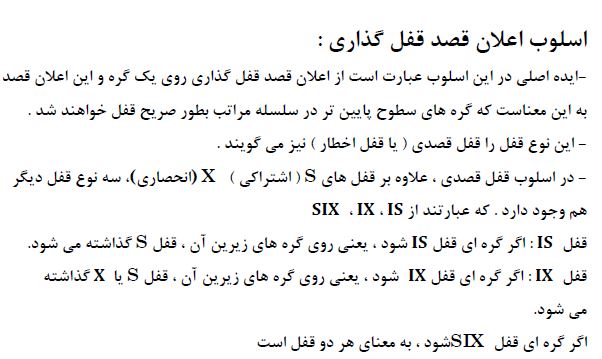 29
همایندی این پنج نوع قفل ، به صورتی است که در ماتریس همایندی زیر آمده است : بعضی از این پنج نوع قفل ، از بعضی دیگر قویتر هستند . که در شکل زیر نشان داده شده اند .
30
برای تضمین توالی پذیر تعارض طرح اجرا ، در این اسلوب قفل گذاری نیز پروتکل 2PL باید به شرح زیر رعایت شود : 1-وقتی که از گرهی قفل گشایی شود ، دیگر نمی توان آن و هیچ گره دیگری را  قفل کرد . 2- هیچ گرهی را نمی توان صریحاً قفل کرد مگر اینکه گره پدرش با قفل قصدی ، قفل شده باشد . 3-هیچ گرهی را نمی توان قفل گشایی کرد مگر اینکه تمام گره های زیرین آن قفل گشایی شده باشد .
31
تکنیک قفل گذاری براساس نظم خاص : اگر سیستم ، الگوی دستیابی تراکنش ها به داده ها را بشناسد و این الگو از نظم خاصی برخوردار باشد ، دراین صورت می تواند قفل های درخواستی تراکنش ها را با پیروی از همین نظم خاص به آن ها بدهد . این نظم خاص را می توان با یک گراف جهتدار ناچرخشی موسوم به گراف پایگاه داده ها نمایش داد . یکی از گونه های رایجتر گراف پایگاه که نظم خاصی را نشان می دهد ، گراف درختی است . در تکنیکی که در آن قفل گذاری براساس نظم درختی انجام می شود ، از پروتکلی استفاه می شود . که به پروتکل قفل گذاری درختی موسوم است .
32
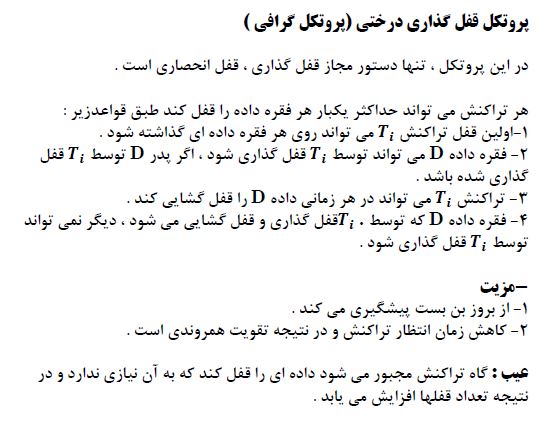 33
مثال :
مثال 12 ص 102
34
مثال 13 ص 102 - 103
مثال 13 ص 102 - 103
35
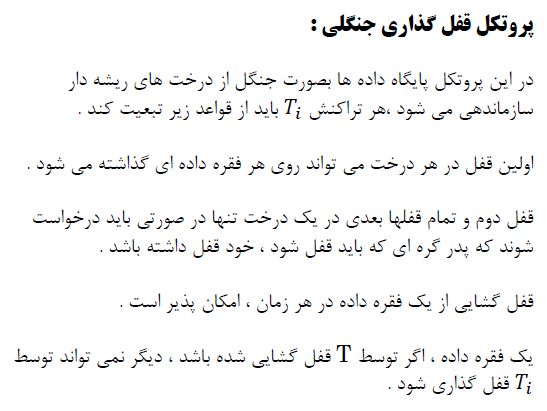 36
قفل گذاری چندنسخه ای :در این تکنیک فرض براین است که حداقل یک نسخه قبلی از داده ، علاوه بر نسخه فعلی آن ، نیز در سیستم وجود دارد . -اساس این تکنیک : اگر تراکنش بخواهد فقره داده ای را بخواند و تراکنش دیگری روی آن یک قفل ناهمایند دارد ، نسخه قبلی داده در اختیار تراکنش متقاضی خواندن قرار داده می شود .- این تکنیک وقتی قابل استفاده است که اندازه واحد قفل شدنی بزرگ نباشد.- این تکنیک در شرایطی که نیاز به آخرین نسخه دقیق و بهنگام درآمده داده نباشد می تواند بکار رود .
37
مشکل بن بست : تعریف بن بست : وضعی است که در آن هر یک از تراکنشها منتظر است تا فقره داده ای را قفل کند که دیگری روی آن قفل ناهمایند دارد و هنوز قفل گشایی نکرده است . مثال ) در این مثال چهار تراکنش دیده می شوند که درگیر بن بست هستند .
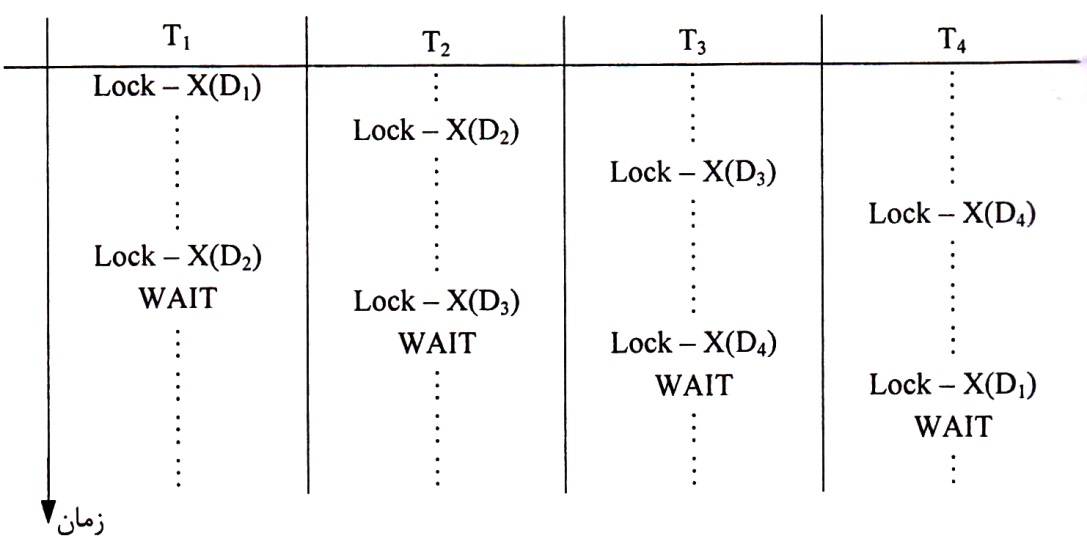 38
راه حل های مشکل بن بست : در اساس دو رده راه حل وجود دارد : 1-رده تکنیک های پیشگیری بن بست 2-رده تکنیک های کشف بن بست تکنیک های پیشگیری بن بست :پروتکل محافظه کارانه قفل گذاری براساس یک نظم خاص استفاده از زمانمهر تکنیک عدم انتظار و تکنیک انتظار محتاطانه
39
قفل گذاری براساس یک نظم خاص : -نظم می تواند منطقی ، فیزیکی و یا صرفاً اعمال شده توسط سیستم باشد . نظم منطقی : می تواند نوعی ارتباط ساختاری بین فقره داده ها باشد: ارتباط سلسله مراتبی یا درختی و یا ارتباط شمول نظم فیزیکی : منظور ترتیب ذخیره سازی داده ها در محیط فیزیکی فایل ها است . -یکی از تکنیک های رایج مبتنی بر نظم خاص ، تکنیک قفل گذاری درختی (گرافی) است که در آن از پروتکل درختی استفاده می شود.
40
استفاده از زمانمهر :

زمانمهر مقداری است که سیستم به هر تراکنش می دهد و این مقدار برای هر تراکنش یکتا است و سیستم می تواند بر اساس این مقادیر یکتا ، تراکنش ها را منظم کند . این مقدار معمولاً تشکیل شده است از ساعت – تاریخ عرضه تراکنش به سیستم همراه با شماره پردازنده ای که تراکنش به آن عرضه می شود .

برای تکنیک استفاده از زمانمهر دو الگوریتم وجود دارد:
 الگوریتم منتظر گذاشتن – میراندن (WD) Wait Die
الگوریتم زخمی کردن – منتظر گذاشتن Wound Wait(WW)
41
الگوریتم WD :
در این الگوریتم ، اگر TS(Ti)<TS(Tj) ، آنگاه Ti که خواهان قفل روی داده است ، انتظار می کشد تا Tj به اتمام برسد . در غیر این صورت ، Ti میرانده می شود ( طرد می شود ) تا دیرتر با همان مقدار زمانمهر دوباره شروع کند . می بینیم که در این الگوریتم ، حق تقدم زمانی تراکنش رعایت نمی شود .
به عنوان مثال داریم
TS(T1)=5		TS(T2)=10	TS(T3)=15
 اگر T1 ، داده D را بخواهد و T2 روی آن قفل باشد ، T1 باید منتظر بماند ، اگر T3 داده D را بخواهد و T2 روی آن قفل داشته باشد ، میرانده می شود .
42
الگوریتم WW :
دراین الگوریتم اگر TS(Ti)<TS(Tj)و Tj روی داده قفل داشته باشد ، آنگاه Tj 
زخمی می شود (طرد می شود )در واقع داده از Tj گرفته می شود و به Ti( که قدیمی تر است ) داده 
می شود . پس در این الگوریتم ، حق تقدم زمانی تراکنش رعایت می شود (الگوریتم، 
بازدارنده است ) اگر شرط بالا برقرار نباشد،Ti  باید انتظار بکشد.
43
تکنیک های عدم انتظار و انتظار محتاطانه :

در تکنیک عدم انتظار (NW) اگر تراکنش نتواند داده مورد نیازش را قفل کند ، بدون انتظار طرد می شود تا بعد از مدتی ، دوباره شروع کند ، بدیهی است امکان طرد تسلسلی هم وجود دارد .

در تکنیک های انتظار محتاطانه (CW) ، اگر Ti داده ای بخواهد که توسط Tj قفل شده است ، چنانچه Tj خود منتظر داده قفل شده دیگری نباشد ، Ti وارد حالت انتظار می شود وگرنه طرد می شود . در این تکنیک احتمال بروز بن بست وجود دارد .
44
تکنیک های کشف بن بست :
احتمال این که تراکنش T، در انتظار قفل مورد نظرش بماند، با استفاده از یک مدل ساده ، محاسبه شده است .

=R تعداد رکورد ها در سیستم
= n+1 تعداد تراکنش هایی که رکورد های را پردازش می کنند
= r+1 تعداد عملیات در یک تراکنش
براساس این احتمال اینکه تراکنش دچار بن بست شود ، چنین آمده است: 


چنانچه تمام تراکنش های همروند را در نظر بگیریم ، خواهیم داشت :
45
دو روش برای تشخیص یا کشف بن بست وجود دارد :
1- روش مهلت زمانی : در این روش سیستم اقدام خاصی انجام نمی دهد . اگر تراکنش بیش از یک مهلت زمانی ، انتظار بکشد ، سیستم فرض می کند که دچار بن بست شده و آن را طرد می کند .
این روش در سیستم های توزیع شده و نیز معماری سیستم پایگاهی بی اشتراک ، مناسب است اما عیب آن این است که تعیین مهلت زمانی دشوار است .

2- روش بررسی متناوب در خواست های قفل گذاری : در این روش ، سیستم بطور متناوب ، در خواست قفل گذاری را به منظور تشخیص پدیده بن بست بررسی می کند و در واقع تست وجود بن بست را متناوباً انجام می دهد . سیستم برای این منظور ، گراف انتظار را به صورت زیر تشکیل می دهد :
اگر Ti منتظر قفل گذاری روی داده ای باشدکهTjروی آن قفل دارد، ازراس Ti یک یال به راس Tj ایجاد می شود . 		Tj	Ti
46
اگر برای گرافی که به این ترتیب ساخته شده دور وجود داشته باشد پدیده بن بست پیش آمده و سیستم باید یکی از تراکنش ها را قربانی (طرد) کند تا بن بست شکسته شود . 

ضوابطی وجود دارد که کدام تراکنش باید قربانی شود :
1- تعداد قفل ها 
2- کمتر بودن عملیات 
3- زمان باقیمانده برای اتمام تراکنش

برای تشخیص وجود دور در گراف انتظار ، می توان از روش ماتریس انتظار استفاده کرد .
مثال ) تراکنش T1 و T2 و T3 و T4 و T5 را در نظر می گیریم فرض می کنیم که گراف انتظار چنین باشد :
47
48
تکنیک زمانمهر ( برای کنترل همروندی )
این تکنیک جز تکنیک های خوشبینانه است و در محیط هایی که احتمال بروز تعارض ضعیف باشد مناسب اند .
در این تکنیک هر تراکنش یک زمانمهر دارد : TS(T)، بعلاوه به هر فقره دادهD، دو زمانمهر داده می شود :
زمانمهر خواندن R-TS(D)
زمانمهر نوشتن W-TS(D)
زمانمهر خواندن : بزرگترین زمانمهر از بین زمانمهر تراکنش هایی است که مقدار D را با موفقیت خوانده باشد پس این زمانمهر ، زمانمهر آخرین تراکنش است که D را خوانده است.

زمانمهر نوشتن : بزرگترین زمانمهر از بین زمانمهر تراکنش هایی است که مقداری را برای D با موفقیت نوشته باشد پس این زمانمهر آخرین تراکنش است که مقداری را برای D نوشته است.
49
تکنیک زمانمهر مبنایی :
در این روش هرگاه تراکنش T بخواهد R(D) یا W(D) را اجرا کند ، سیستم TS(T) را با TS(D) –W یا R-TS(D) مقایسه می کند تا مطمئن شود نظم اجرای دستورات تراکنش ها بر اساس نظم زمانمهر رعایت می شود .

برای تضمین رعایت نظم زمانمهر در اجرای هر دو دستور متعارض ، پروتکلی به نام TO وجود دارد.
هدف اصلی در پروتکل «TO» : مرتب کردن تراکنش ها به گونه ای که در صورت بروز تعارض در عملیات ، تراکنش قدیمی تر ( دارای زمانمهر کوچکتر ) اولویت اجرا دارد .

پروتکل «TO» توالی پذیری تعارضی را تضمین می کند .

پروتکل «TO» ترمیم پذیری طرح اجرای همروند را تضمین نمی کند.
50
پروتکل To :
1- در عمل خواندن : Ti دستور R(D) را صادر می کند:
الف) اگر TS(Ti)<W-TS(D)، درخواست خواندن رد می شود و Ti باید از سر گرفته شود. 

ب) TS(Ti)>=W-TS(D)، درخواست خواندن اجرا می شود و R-TS(D) با
ماکزیمم دو مقدار R-TS(D) و TS(Ti) مقدار گذاری می شود .

2- در عمل نوشتن : Ti دستور W(D) صادر می کند :
الف) اگر TS(Ti)<R-(TS) ، در خواست نوشتن رد می شود و Ti باید از سر گرفته شود.

ب) اگر TS(Ti)<W-TS(D) ، تراکنش Ti عمل نوشتن بیهوده انجام می دهد.

پ) جز دو حالت الف و ب ، در خواست نوشتن انجام می شود ، W-TS(D) با مقدار TS(Ti) مقدار گذاری می شود .
51
مثال 19 ص 118
پروتکل TO توالی پذیری تعارضی را تضمین می کند زیرا در این پروتکل ، عملیات متعارض بر اساس نظم زمانی خاصی اجرا می شود . اما این پروتکل ، ترمیم پذیری طرح اجرای همروند را اجرا نمی کند .
52
تکنیک زمانمهر مبنایی :
پس در پروتکل زمانمهر مبنایی : 

1- توالی پذیری تعارضی تضمین است.

2- بن بست بروز نمی کند.

3- طرد تسلسلی پیش می آید.

4- محرومیت پیش می آید.

5- ترمیم پذیری طرح تضمین نیست.
53
پروتکل زمانمهر محافظه کارانه :
در پروتکل زمانمهر مبنایی ، اگر زمان بند اجرا، دستور های عملیاتی تراکنش ها را با نظمی خیلی متفاوت با نظم زمانمهر دریافت کند بسیاری از این درخواست ها را رد می کند و در نتیجه تراکنش های زیادی طرد خواهند شد . این مشکل را می توان با طراحی یک زمان بند محافظه کارانه و کماکان مبتنی بر پروتکل « TO» بر طرف کرد.

یک راه حل : این است که زمان بند بطور ساختگی انجام هر عمل درخواست شده را برای مدتی به تعویق بیاندازد .
البته ایجاد تاخیر در انجام عمل Oi(D) به مدت زمانی طولانی ، مشکلات خاص خود را دارد ، زیرا موجب کندی اجرای تراکنش ها خواهد شد. بنابراین این مدت زمان تاخیر باید چنان انتخاب شود که ضمن اجتناب از طرد تراکنش های زیاد ، اجرای تراکنش ها 
نیز بیش از حد کند نشود . در گونه ای از این نوع پروتکل موسوم به «پروتکل
 به غایت محافظه کارانه » هرگز تراکنشی طرد نمی شود .
54
پروتکل زمانمهر شدید :
برای رفع مشکل طرد تسلسلی و محرومیت در پروتکل زمانمهر مبنایی می توان محدودیت زیر را در این پروتکل بر نهاد : اگر تراکنش T با TS(T)>W-TS(D) بخواهد عمل R(D) یا W(D) را انجام دهد ، تا زمانی که تراکنش T که مقداری را برای D نوشته است ( یعنی TS(T ’ )=W-TS(D)) ، تثبیت یا طرد شده باشد ، در خواست تراکنش T به تاخیر می افتد . داده D باید به نحوی قفل شود.

پروتکل زمانمهر چند بعدی :
در این پروتکل ، هر تراکنش به جای یک زمانمهر ، می تواند یک بردار زمانمهر با حداکثر K عنصر داشته باشد حداکثر مقدار K برابر است با دو بردار تعداد عملیاتی که در یک تراکنش وجود دارد . هر عمل می تواند یک ارتباط وابستگی بین دو تراکنش را برقرار کند . 
سیستم می تواند بر اساس اطلاعات مربوط به وابستگی که از عملیات قبلی بدست می آید ، در مورد پذیرش یا طرد یک عمل تصمیم بگیرد .
55
قاعده نوشتن توماس :
به منظور تامین همروندی بیشتر، می توان در پروتکل زمانمهر مبنایی تغییری ایجاد کرد.
این تغییر عبارت است از نادیده گرفتن عمل نوشتن بیهوده و طرد نکردن تراکنش انجام دهنده این عمل. در واقع قسمت ب از پروتکل TO برای عمل نوشتن به صورت زیر تغییر می کند:
ب) اگر TS(Ti)<W-TS(D) ، درخواست نوشتن نادیده گرفته می شود و تراکنش می تواند ادامه دهد. (در TO تراکنش Ti عمل نوشتن بیهوده انجام می دهد.(
قاعده نوشتن توماس از مفهوم توالی پذیری نمایی استفاده می کند و امکان می دهد تا طرح های توالی پذیری ایجاد شوند که تولید آنها با پروتکل های تاکنون دیده شده ناممکن است.
56
مثال ) در این مثال داریم : TS(T1)<TS(T2)<TS(T3) 















* در لحظه ی t8 ، عمل نوشتن تراکنش T2 انجام نمی شود و این تراکنش ، طرد می شود تا در لحظه ی t14 از سر گرفته می شود .
** در لحظه ی t14 ، عمل نوشتن T1 یک عمل نوشتن بیهوده است و نادیده گرفته می شود ، زیرا تراکنش T3 در لحظه ی t12 ، مقداری برای D3 را نوشته است . در این جا با استفاده از قاعده توماس ، تراکنش T1 دیگر طرد نمی شود تثبیت می شود.
57
* در لحظه t6 ، تراکنش T2 نمی تواند بنویسد و طرد می شود .
** در لحظه t7 ، عمل نوشتن T3 نادیده گرفته می شود ، اما T3 طرد نمی شود .
58
طرح ترمیم پذیر :
فرض می کنیم که سیستم به T2 امکان می دهد تا بلافاصله پس از عمل R(D) ، تثبیت شود (Commit کند) حال فرض می کنیم که T1 قبل از تثبیت شدن ، دچار نقص شود. چون T2 مقدار داده D را پس از نوشتن توسط T1 ، خوانده است ، باید T2 را طرد کنیم تا خاصیت تجزیه ناپذیری رعایت شود . اما تراکنش T2 دیگر تثبیت شده است و نمی توان آن را طرد کرد . به این ترتیب در وضعیتی هستیم که نمی توان نقص پدید آمده در T1 را ترمیم کرد .
مثالی دیگر از طرح ترمیم ناپذیر در زیر دیده می شود:(فرض می کنیم:) TS(T1)<TS(T2)
59
تکنیک چند نسخه سازی :
این تکنیک مبتنی است بر نگهداری چند نسخه از یک داده به بیان دیگر حفظ سابقه داده .
نگهداری چند نسخه در بعضی کاربرد ها لازم است : مثلاً نگهداری میزان دمای هوا در ساعات مختلف ، میزان تب بیمار در طول بیماری 

تکنیک چند نسخه سازی دو گونه دارد :
1- چند نسخه سازی مبتنی بر زمانمهر
 2- چند نسخه سازی مبتنی بر 2PL

هدف اصلی این تکنیک این است که تراکنش خواننده یک فقره داده ، انتظار نکشد و یا طرد نشود .
60
چند نسخه سازی مبتنی بر زمانمهر :
در این تکنیک ، سیستم مجموعه ای از زمانمهرهای خواندن داده و مجموعه ای از زمانمهرهای نوشتن داده را تولید و نگهداری می کند .
پروتکل تضمین کننده توالی پذیری طرح اجرا چنین است: 
فرض می کنیم که Dk نسخه ای از D باشد به نحوی که  W-TS(Dk) بزرگترین مقدار زمانمهر نوشتن باشد و داشته باشیم: <= TS(Ti) W-TS(Dk) 
1- اگر تراکنش Ti درخواست R(D) بکند در اینصورت مقدار نسخه Dk به Ti داده می شود.

2- اگر تراکنش Ti درخواست W(D) بکند و TS(Ti)<R-TS(Dk) باشد در اینصورت Ti طرد می شود. در غیر اینصورت اگر = TS(Ti) W-TS(Dk)  باشد عمل نوشتن انجام می شود (روی نسخه Dk) و گرنه نسخه جدیدی از D تولید می شود.

طبق قاعده 1، تراکنش آخرین نسخه تولید شده قبل از خود، را می خواند. 
قاعده 2، سبب می شود که تراکنشی که عمل نوشتن آن دیگر خیلی دیر شده است، طرد شود.
61
چند نسخه سازی مبتنی بر زمانمهر :

مزایا :
 1- اجتناب از طرد تراکنش خواننده
 2- حفظ سابقه داده ( که گاه لازم است )
معایب :
1- مصرف بیشتر حافظه 
2- در صورت بروز تعارض بین تراکنش ها در عمل نوشتن ، یک تراکنش طرد می شود ( به جای آن که منتظر بماند ) و این کار هزینه دارد .

این تکنیک ، زمانی مناسب است که حجم عملیات خواندن در تراکنش ها زیاد باشد.
62
توصیحات مثال 25 ص 124 و شکل مربوطه در ص 125
توصیحات مثال 25 ص 124 و شکل مربوطه در ص 125
63
مثال  26 ص 126 کامل با توضیحات
تراکنش T2در لحظه t3نسخه جدیدی ازD’،یعنی D’2 را با زمانمهر 200 ایجاد می کند .
تراکنش T1 در لحظه t5نسخه جدیدی ازD،یعنی D2 را با زمانمهر 100 ایجاد می کند .
وقتی که در لحظه t4 ، تراکنس T1 داده D’ را می خواند ، چون TS(T1)=100 ، حتی اگر T2مقدار جدیدی برای D’ نوشته باشد (D’2 در لحظه t3) ، مقدار قبلی D’ ، یعنی D’2 در دسترس T1   است .
در این تکنیک ، سیستم باید نسخه های نا لازم را حذف کند . این حذف ، بر اساس قاعده زیر انجام می شود :
فرض کنید دو نسخه Dk  وDj از D وجود داشته باشد و زمانمهر نوشتن هر دو نسخه کمتر از زمانمهر قدیمی ترین تراکنش در سیستم باشد . در این صورت نسخه قدیمی تر از بین دو نسخه Dk و Dj ، دیگر هرگز استفاده نخواهد شد و می توان آنرا حذف کرد .
64
چند نسخه سازی مبتنی بر 2PL :
این تکنیک تلفیق دو تکنیک :
چند نسخه سازی و قفل گذاری دو مرحله ای

در این تکنیک سه نوع قفل وجود دارد :
 قفل خواندن
قفل نوشتن
 قفل تایید

یک فقره داده می تواند در یکی از چهار وضع باشد :
 R-Locked 
W-Locked
CER-Locked 
Un Locked
65
چند نسخه سازی مبتنی بر 2PL :
ایده اصلی در این تکنیک این است که اگر تراکنش T روی داده D قفل نوشتن داشته باشد ، تراکنش T ’ بتواند آن را بخواند .

برای این منظور دو نسخه از D تولید و نگهداری می شود:
یکی از این دو نسخه ، D1 باید نسخه ای باشد که توسط یک تراکنش تثبیت شده ، نوشته شده باشد .
نسخه دوم ، D2 ، زمانی ایجاد می شود که تراکنش مثلاً T ، روی D قفل نوشتن k دریافت کرده باشد .

در این شرایط، تراکنش دیگر ، T ‘، می تواند نسخه تثبیت شده D یعنی مقدار نسخه D1 را بخواند ، درحالی که Tروی D2قفل نوشتن دارد. حال تراکنش T می تواند مقدار نسخه ی D2 را تغییر دهد ، بی آنکه نسخه تثبیت شده D ، یعنی D1تغییر کند .
66
تکنیک تایید ( تصدیق ) :
این تکنیک جز تکنیک های خوشبینانه محسوب می شود .

در تکنیک تایید ، هیچ وارسی قبل از انجام یک عمل روی پایگاه داده انجام نمی شود .

سیستم فرض می کند که تعارض یا برخورد بین تراکنش ها پدیده نادری است .

در این تکنیک ، عمل نوشتن ( بهنگام سازی داده ) ، مستقیماً در پایگاه داده ها انجام نمی شود، مگر این که تراکنش به پایان اجرای خود رسیده باشد . 
در عوض در اثنا اجرا ، تمام بهنگام سازی ها روی نسخه های محلی داده مورد نظر تراکنش انجام می شود .
در پایان اجرای تراکنش ، طی یک مرحله تایید ، وارسی می شود آیا به توالی پذیری طرح اجرا خدشه ای وارد شده است یا نه ؟
67
تکنیک تایید :
در این گونه ، پروتکل تکنیک تایید چهار مرحله دارد :
1- مرحله خواندن : این مرحله از ابتدای اجرای تراکنش آغاز می شود و تا بلافاصله قبل از تثبیت ادامه دارد .
2- مرحله محاسبه : تراکنش مقادیری را برای داده های مورد نظرش ، محاسبه و آن ها را به متغییر های محلی خود می دهد .
3- مرحله تایید ( تصدیق ) : در این مرحله و ارسی می شود اگر بهنگام سازی ها انجام شده توسط تراکنش ها در پایگاه داده اعمال شوند ، توالی پذیری طرح اجرا رعایت می شود یا نه .

اگر تراکنش فقط خواننده باشد ، فقط وارسی می شود آیا داده های خوانده شده توسط تراکنش ها ، همان داده های جاری موجود در پایگاه داده ها هستند یا خیر .
اگر تواردی بروز نکرده باشد ، تراکنش تثبیت می شود وگرنه تراکنش طرد می شود .
در حالت تراکنش نویسنده ، وارسی می شود : آیا با اجرای کامل تراکنش ، ضمن حفظ توالی پذیری ، پایگاه داده وضعیت سازگار خواهد داشت یا نه اگر نه ،تراکنش طرد می شود .
68
تکنیک تایید
4- مرحله تثبیت و نوشتن ( موسوم به مرحله نوشتن )
اگر نتیجه وارسی در مرحله تایید ، رضایت بخش باشد ، این مرحله انجام می شود .

برای انجام مرحله تایید ، سیستم باید بداند که مراحل سه گانه بالا برای هر تراکنش ، درچه زمانی انجام شود و برای هر تراکنش مثلاً Ti سه زمانمهر در نظر گرفته می شود .

1- زمانمهر شروع S(Ti):start(Ti)

2- زمانمهر تایید V(Ti):Valialation(Ti)

3- زمانمهرپایان F(Ti):Finish(Ti)
نظم لازم برای توالی پذیری تکنیک زمانمهر با استفاده از زمانمهر V(Ti) تعیین می شود .
69
تاثیر عمل حذف در کنترل همروندی:
عمل حذف : برای بررسی تاثیر این عمل در کنترل همروندی ، باید ببینیم که این عمل چه هنگام با عمل دیگر ( تعارض ) بر خورد دارد. فرض می کنیم که Ii و Ij دو دستور از تراکنش Ti و Tj باشد که در طرح ها در پی هم می آیند ، فرض میکنیم: Ii=DE(D)
تاثیر مورد نظر را برای حالات مختلف Ij بررسی می کنیم:

 Ij=R(D) : دستور های Ii و Ij تعارض دارند . اگر Ii قبل از Ij بیاید ، در Tj اشتباه منطقی بروز می کند . اگر Ij قبل از Ii بیاید ، Tj می تواند عمل R(D) را با موفقیت انجام دهد .
Ij=W(D) : دستورهای Ii و Ij تعارض دارند . اگر Ii قبل از Ij بیاید ، در Tj اشتباه منطقی بروز می کند . اگر Ij قبل از Ii بیاید ، Tj می تواند عمل W(D) را با موفقیت انجام دهد .
Ij=DE(D) : دستورهای Ii و Ij تعارض دارند . اگر Ii قبل از Ij بیاید ، در Tj اشتباه منطقی بروز می کند . اگر Ij قبل از Ii بیاید ، در Tj اشتباه منطقی پیش می آید .
Ij=IT(D) : دستورهای Ii و Ij تعارض دارند . اگر Ii قبل از Ij بیاید ، در Tj اشتباه منطقی بروز می کند . اگر Ij قبل از Ii بیاید ، اشتباهی پیش نمی آید .
70
تاثیر عمل درج در کنترل همروندی :
عمل درج با عملیات حذف ، خواندن و نوشتن تعارض دارد . عمل خواندن یا نوشتن ، پیش از آن که داده ای وجود داشته باشد ، نمی تواند انجام شود . با این عمل در کنترل همروندی مثل عمل نوشتن رفتار می شود . 
با 2PL ، اگر Ti عمل درج D را انجام دهد ، به Ti روی داده درج شده ، یک قفل انحصاری داده می شود .
با پروتکل زمانمهر ، اگر Ti عمل درج D را انجام دهد ، R-TS(D) و W-TS(D) با TS(Ti) مقدار گذاری می شود .
پدیده شبح داده:
 وقتی در پایگاه داده مرتباً عمل حذف و درج انجام شود مشکلی بنام پدیده شبح داده روی می دهد .
مشکل به این صورت است که دو تراکنش T1 و T2 در حالی که به داده مشترک دستیابی ندارند ، اگر بطور همروند اجرا شوند ، نتیجه اجرا می تواند با نتیجه اجرای متوالی آن ها یکسان نباشد .
71
عوامل موثر در ارزیابی کارایی تکنیکهای کنترل همروندی :

در ارزیابی کارایی تکنیکهای کنترل همروندی عوامل متعددی دخالت دارند. از جمله:

1- اندازه (کوتاه وبلند) و نوع (تک و چند سطحی) تراکنش ها
2-الگوی ورود تراکنش ها به سیستم و نرخ ورود آنها به سیستم
3- ماهیت تراکنش ها (خواننده یا خواننده و نویسنده)
4- تعداد فقره داده ای مورد نیاز هر تراکنش
5- تعداد قفل ها و نوع هر قفل داده شده به تراکنش
6- تعداد قفل هایی که در سیستم وجود دارد و در اختیار تراکنش های دیگر است
7- الگوی دستیابی تراکنش ها به داده ها
8- مدل سیستم کامپیوتری
72
پایان
73